«Праздник дружбы»
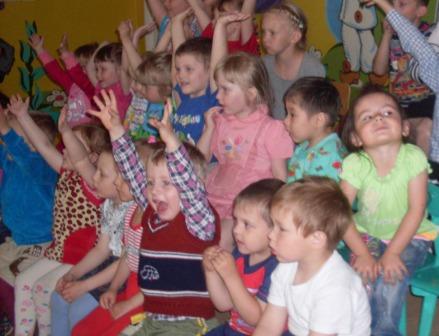 МДОУ Вахтанский детский сад «Ёлочка»

Июнь, 2012 год
Презентацию выполнила: старший воспитатель Синявина Е.Г.
Дружат птицы в вышине, Дружат рыбы в глубине, Дружит с небом океан, Дружат дети разных стран. Дружат солнце и весна, Дружат звезды и луна, Дружат в море корабли, Дружат дети всей Земли
Праздник дружбы
Цель:

формировать у детей представления о доброте, радости, огорчении, дружеских взаимоотношениях на примере песен и стихов;
 способствовать пониманию того, что вежливость является важным составляющим качеством каждого воспитанного человека;
-создать условия для развития коммуникативных навыков детей;  
- воспитывать не только желание, но и потребность проявлять доброту, заботу, внимание друг к другу.
Когда живется дружно,  Что может лучше быть!             И ссориться не нужно,  и можно всех любить.
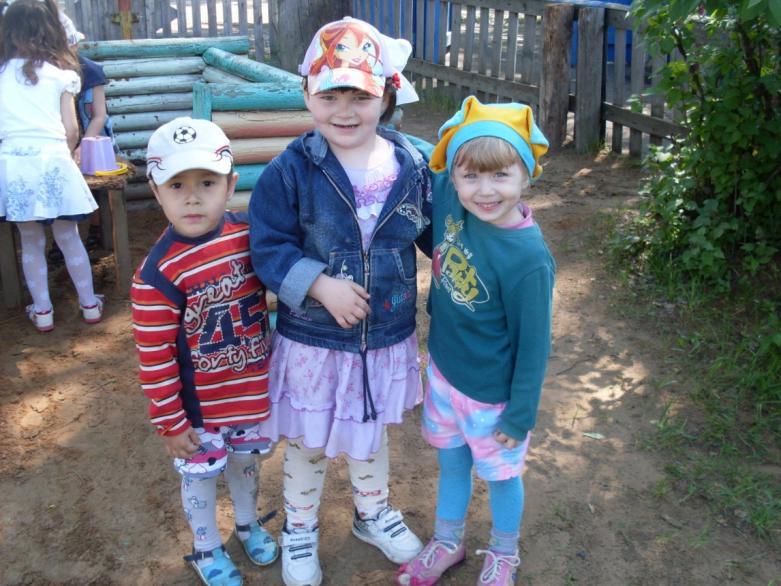 Как положено друзьям – всё мы делим пополам:и дождинки, и снежинки, пополам, пополам, пополам-лам, лам, лам…
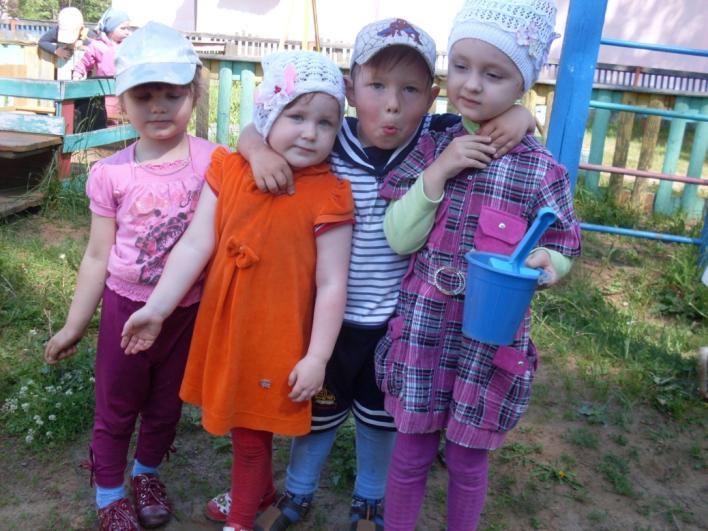 Мы с приятелем вдвоем замечательно живем!Мы такие с ним друзья - куда он, туда и я!
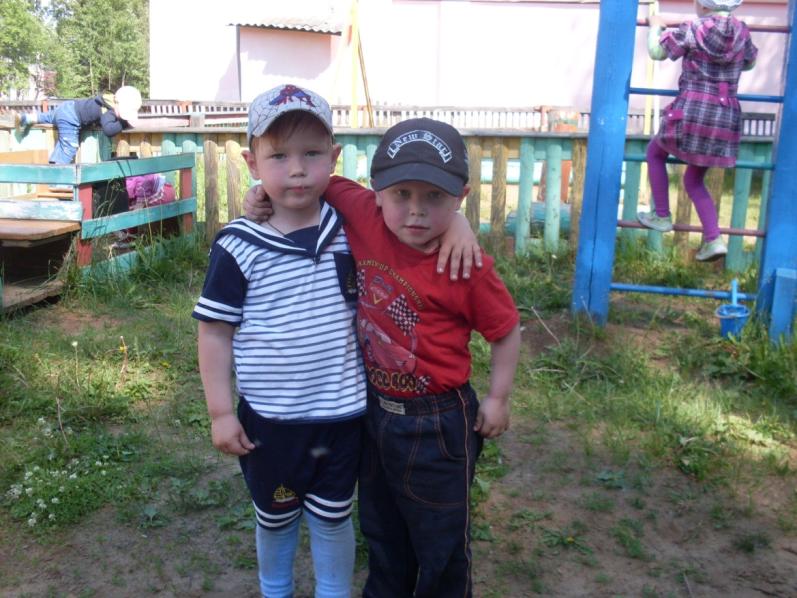 Как положено друзьям – всё мы делим пополам:и смешинки, и слезинки,пополам, пополам, пополам-лам, лам, лам…
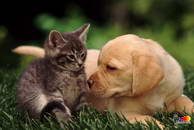 Если случится с тобой что-нибудь вдруг, вдруг, вдруг,Знай, что тебе может радость вернуть друг, друг, друг…
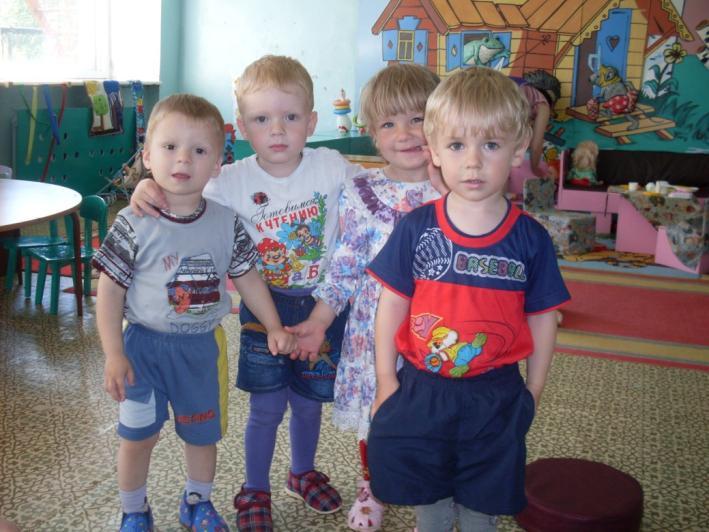 Мир похож на цветной луг, если рядом с тобой друг…
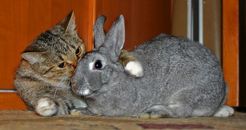 Если свалится счастье - подели его на части и раздай всем друзьям– это просто…
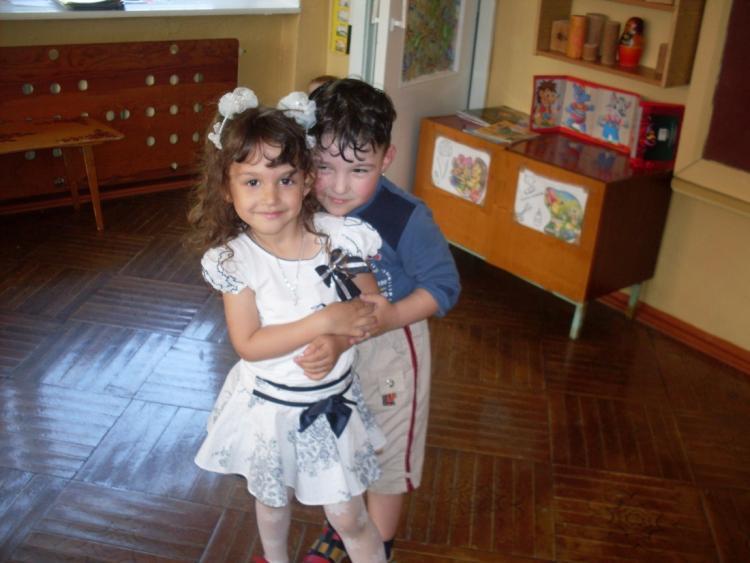 А когда будет надо, все друзья будут рядом, чтоб включить тебе солнце или звёзды…
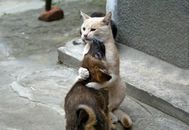 Воскресенье, суббота, дружба это не   работа, дружба это не работа…
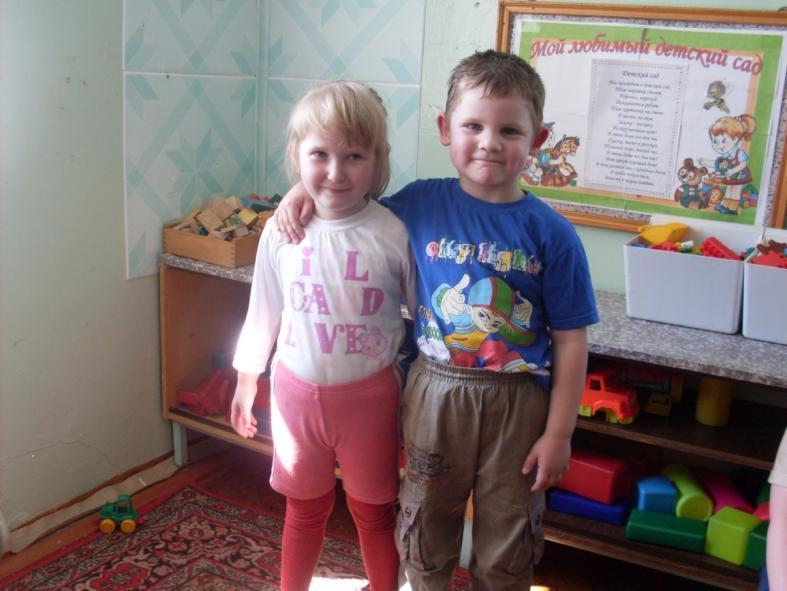 Есть друзья, а для них у друзей нет выходных…
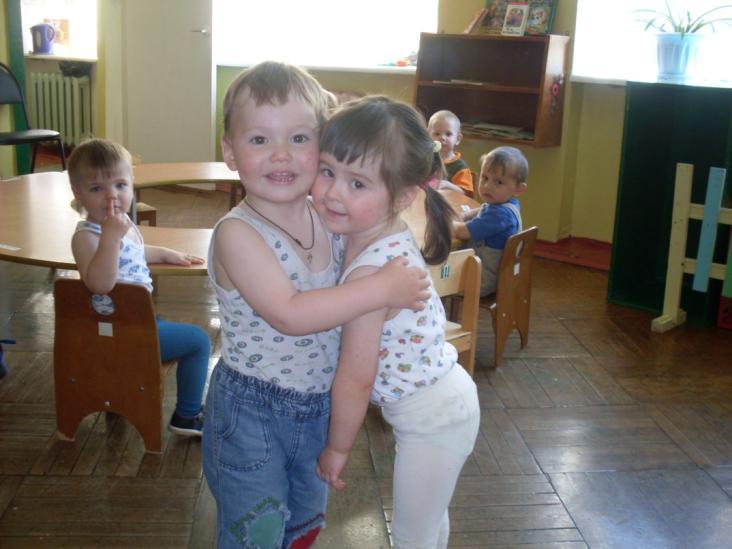 Если друг не смеётся, ты включи ему солнце, ты включи ему звёзды, это просто!
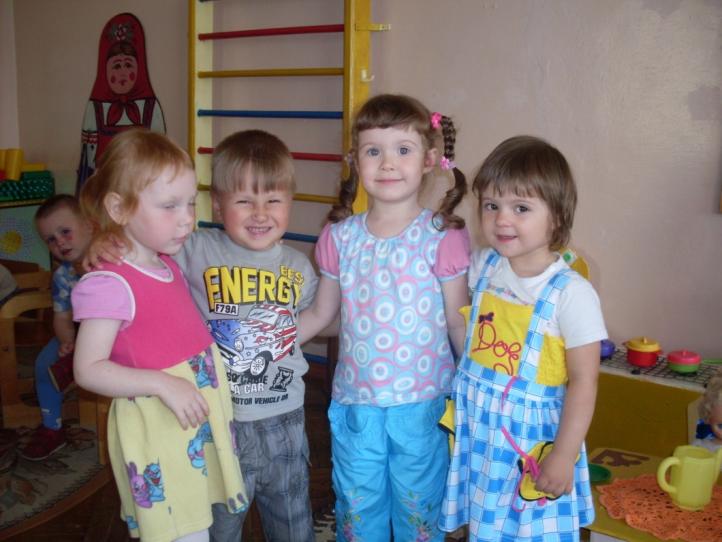 Ты исправь ошибку, превращая в улыбку, все грустинки и слёзы – это просто!
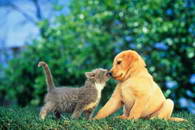 Воскресенье, суббота, дружба – это не работа…
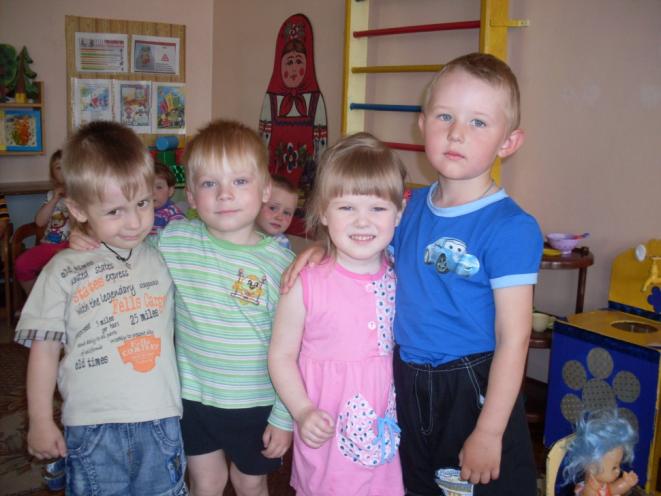 Дружба – это не работа!!!
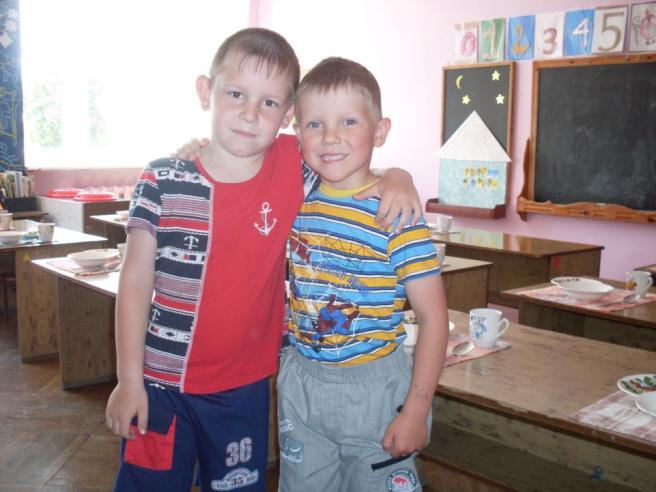 У меня теперь есть Друг, преданный и верный.Без него я как без рук, если откровенно.Мы гуляем во дворе, весело играем,Скоро в школу в сентябре вместе зашагаем.
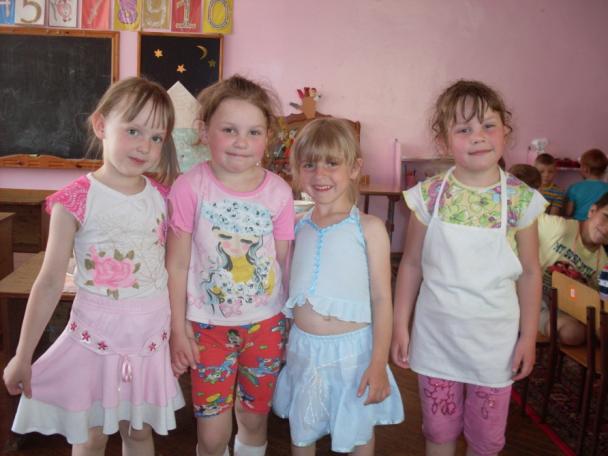 Дружит с солнцем ветерок, а роса – с травою.Дружит с бабочкой цветок, дружим мы с тобою.
Всё с друзьями пополам поделить мы рады!Только ссориться друзьям никогда не надо!
Давайте, люди, 
      Дружить друг с другом
         Как птица — с небом,        Как травы — с лугом,        Как ветер — с морем,        Поля — с дождями,       Как дружит солнце          Со всеми нами!..
СПАСИБО ЗА ВНИМАНИЕ!